Practice on 1. Introduction
Miliaritiana Robjhon, Ehsan Bhuiyan, and Grace Dines
NOAA/Climate Prediction Center, ERT INC., UCAR
PREPARE Forecaster’s Training Workshop
Port of Spain, 4 – 10 December 2024
Exercise 1: Familiarization With QGIS
Try to find these tools and identify their purposes
1
2.
3
4
5

Locate and hold your mouse over each toolbar for a while
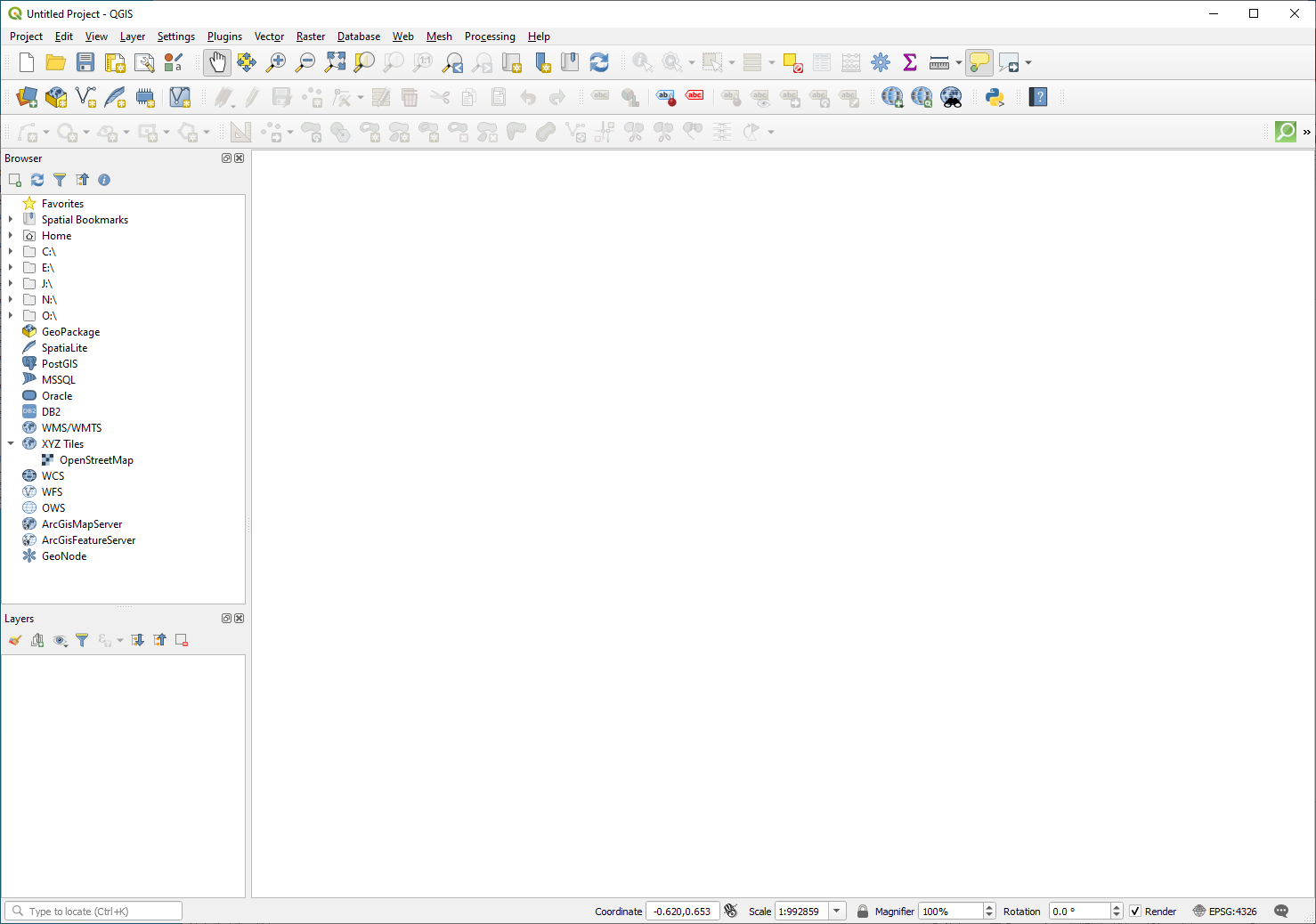 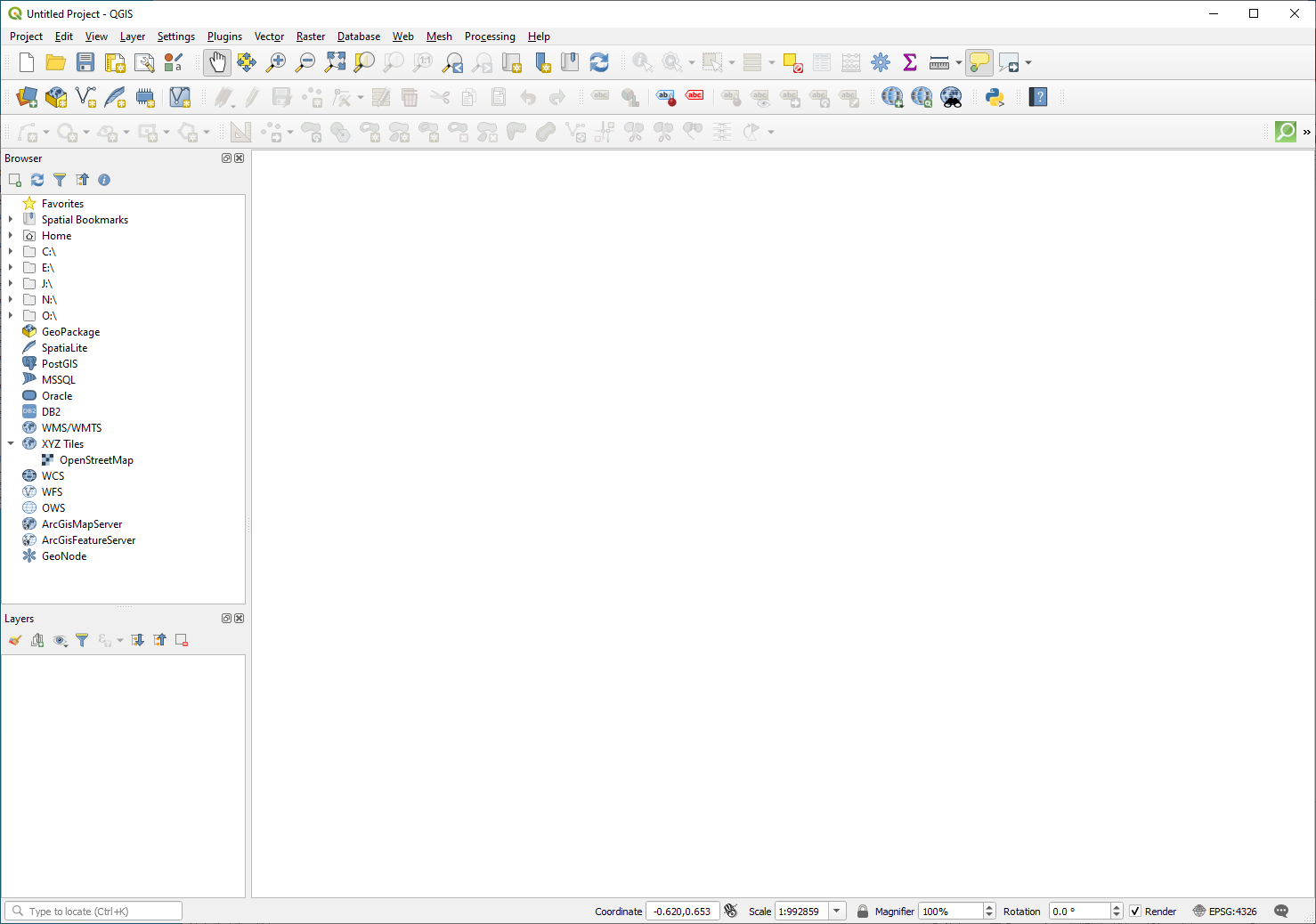 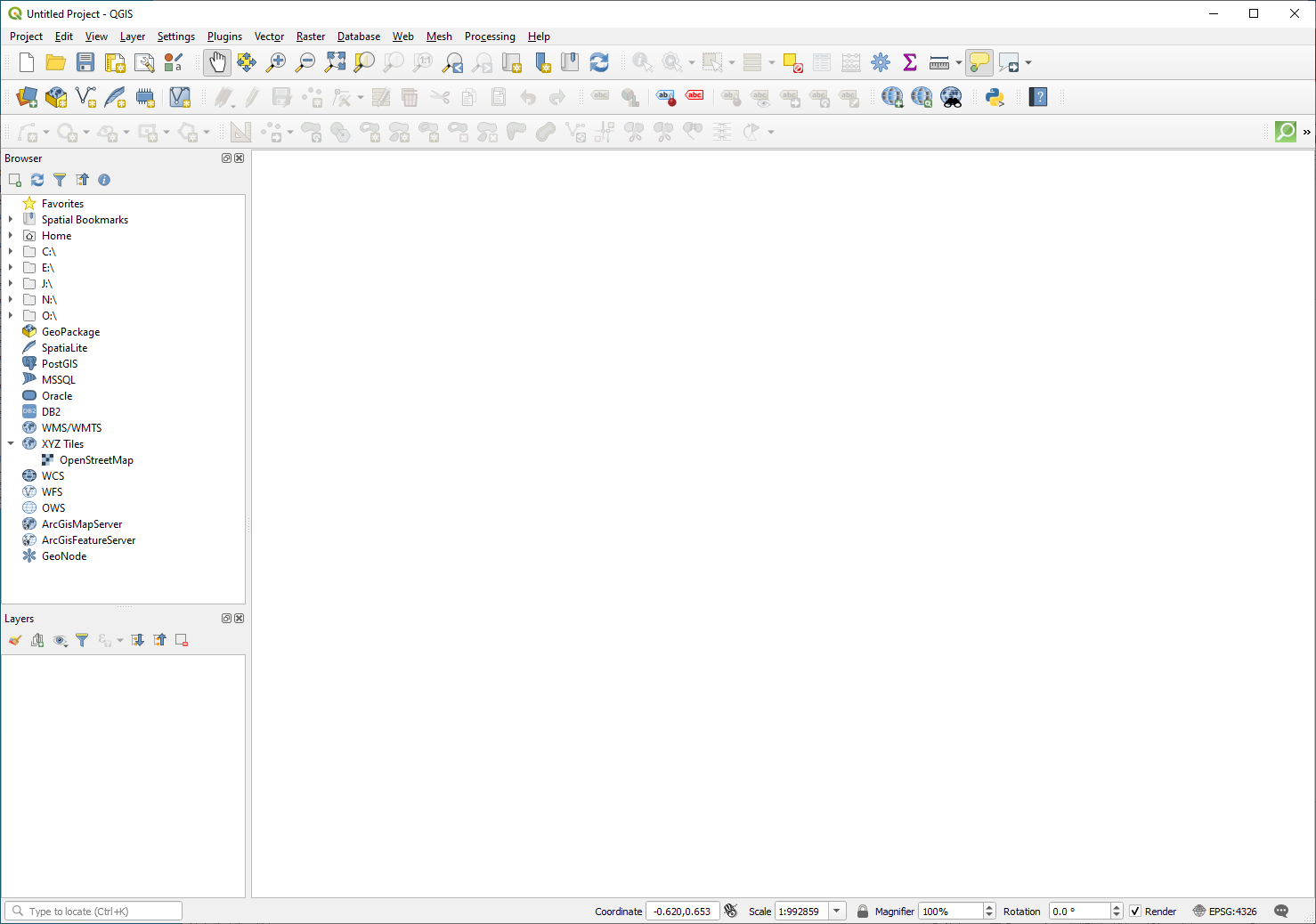 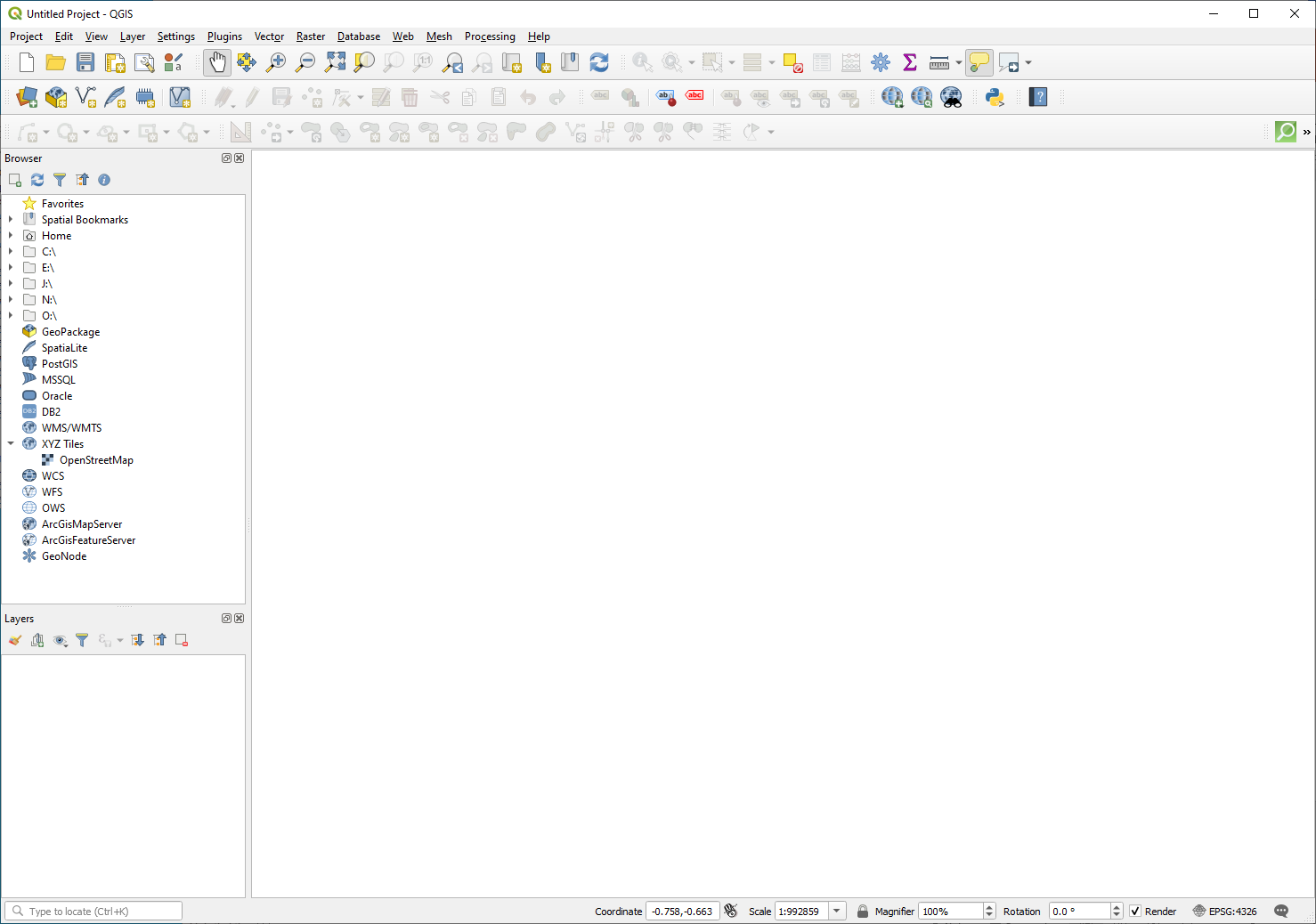 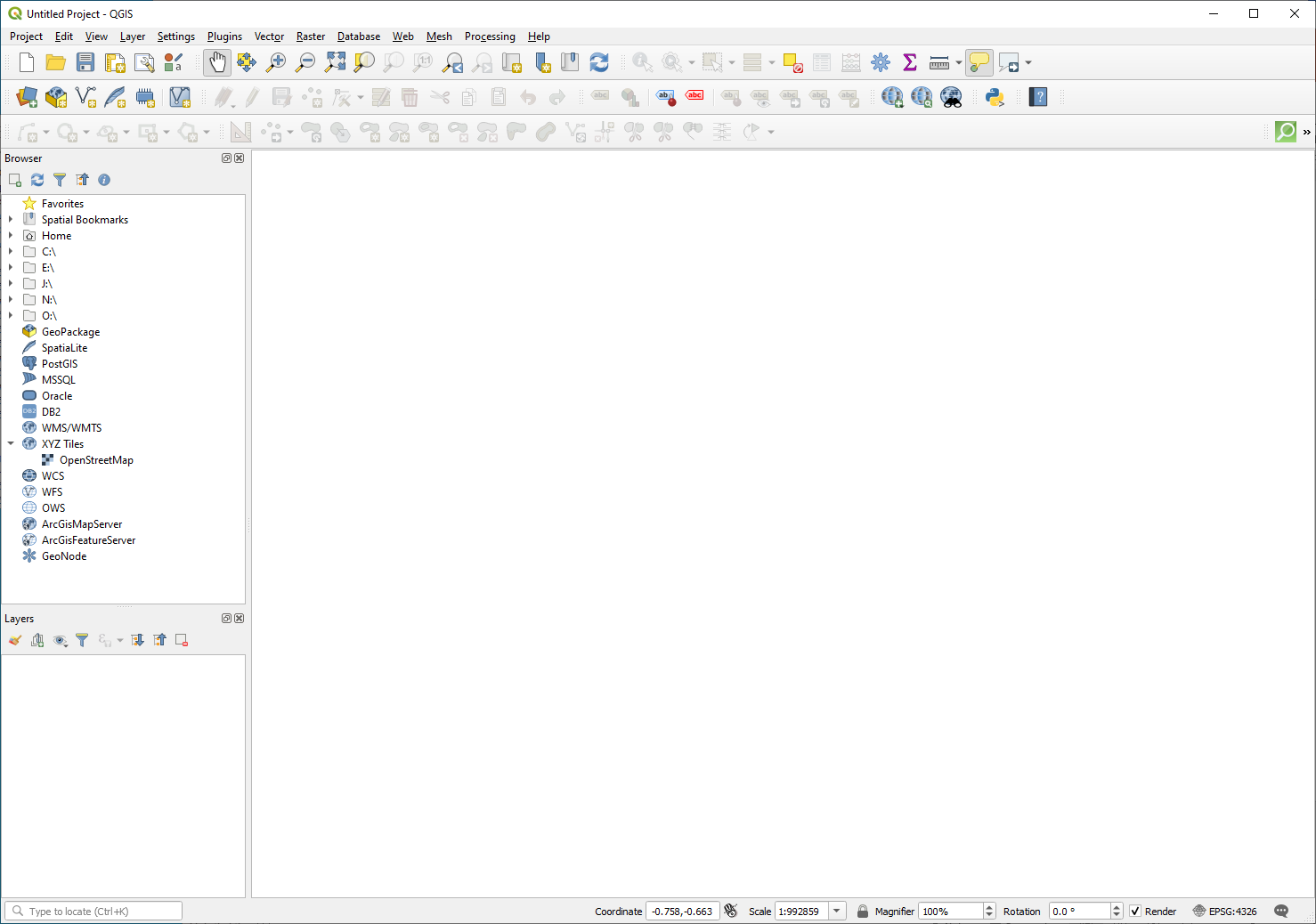 Exercise 2: Loading Vector Data
Navigate to the workshop data and load countries shapefile
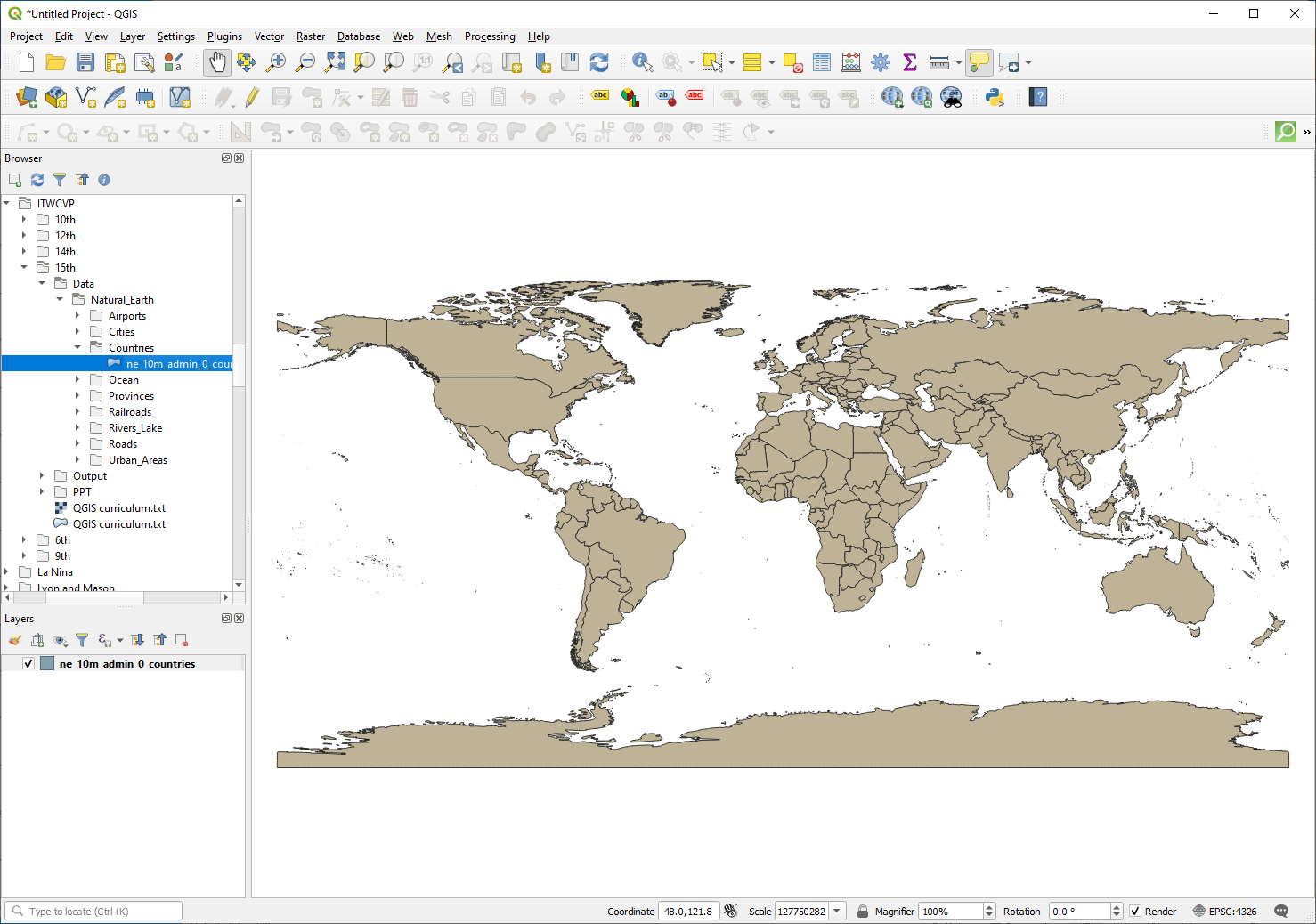 Identify the CRS for project
Drag data to the map canvas
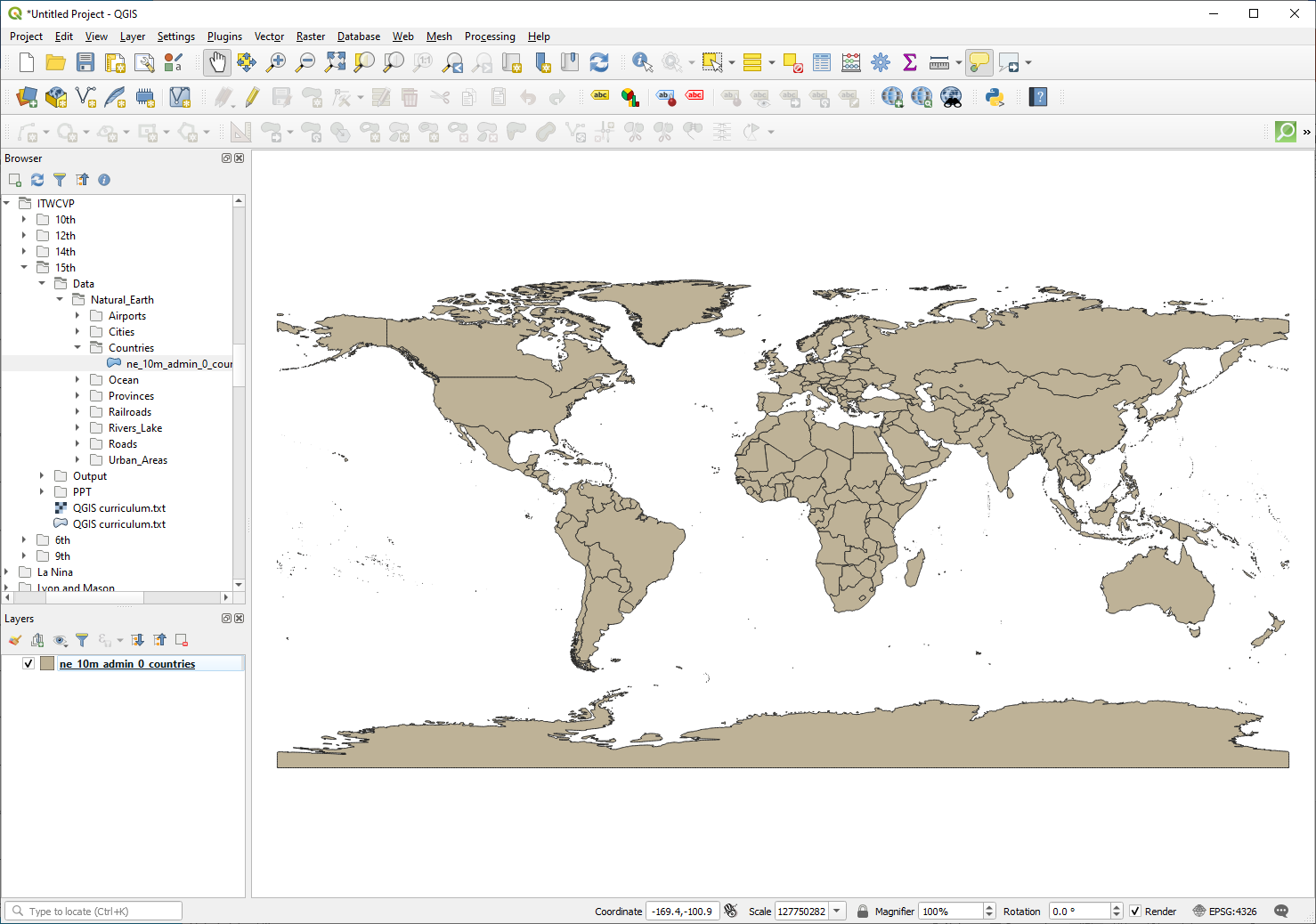 CRS
Exercise 2: Loading Vector Data (Cont’d.)
Load urban areas, roads, rivers lake, and cities shapefiles

Use the       toolbar and draw a rectangle to zoom in over any country

Identify the geometry for each vector data
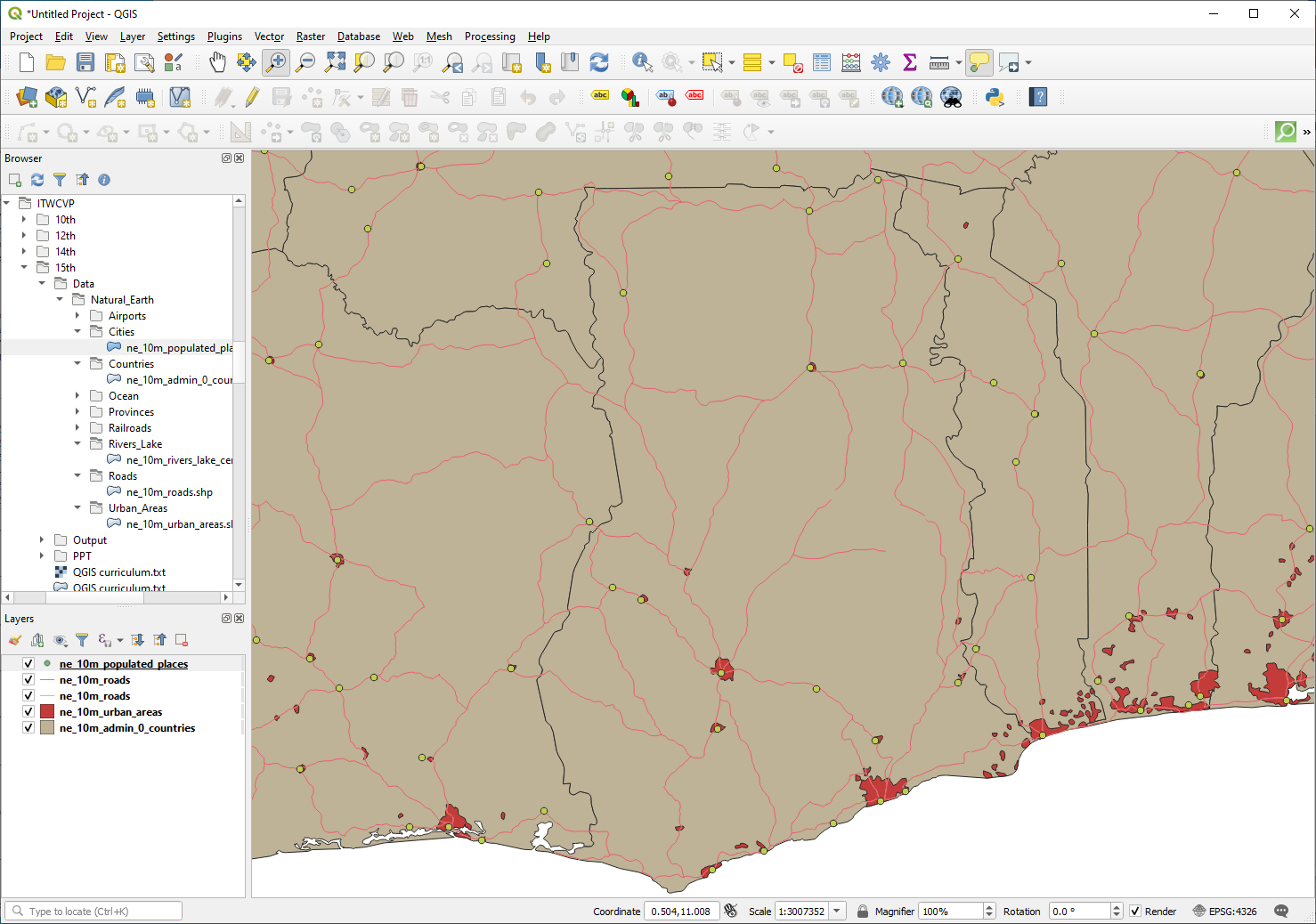 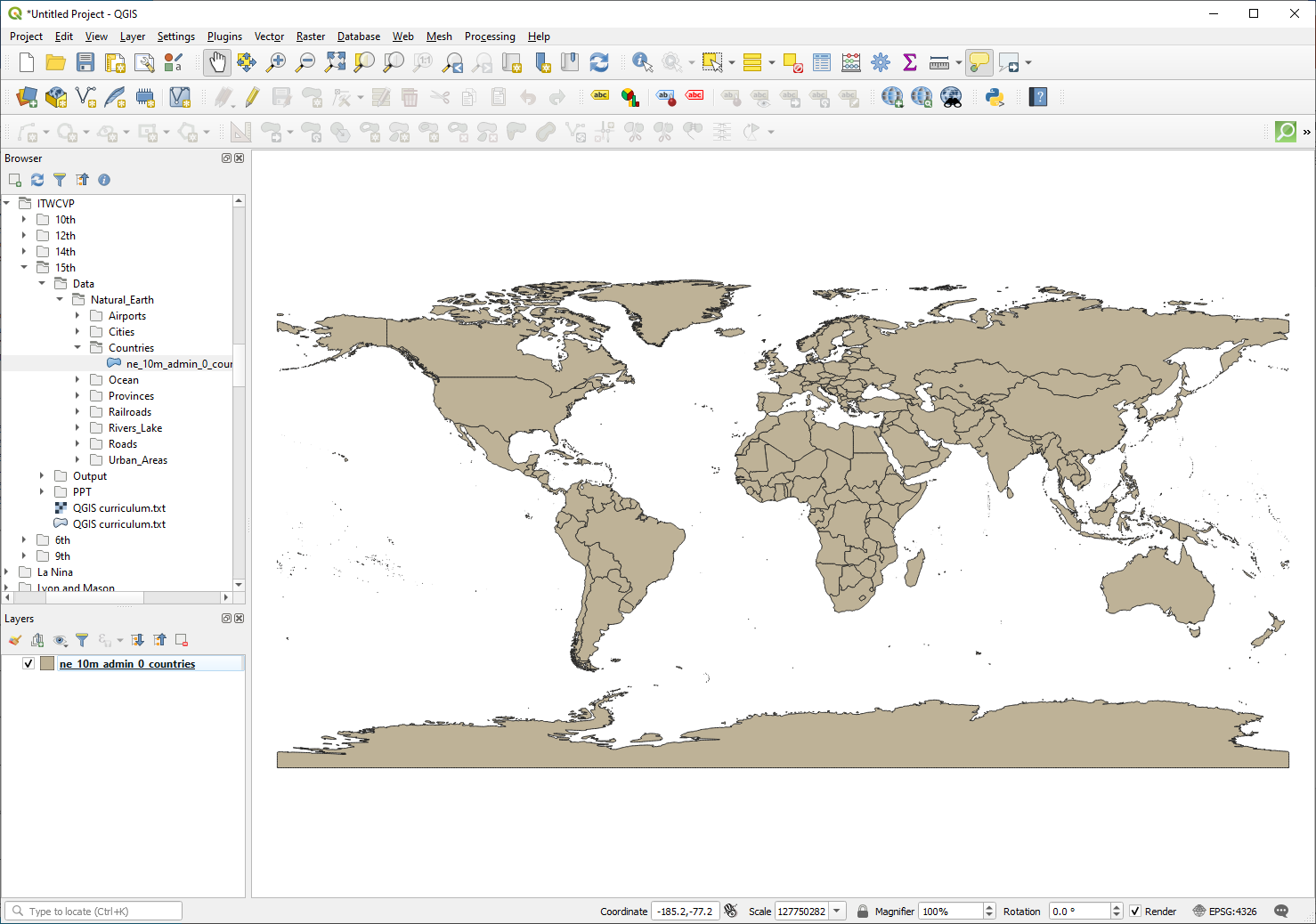 Exercise 3: Properties and Classification
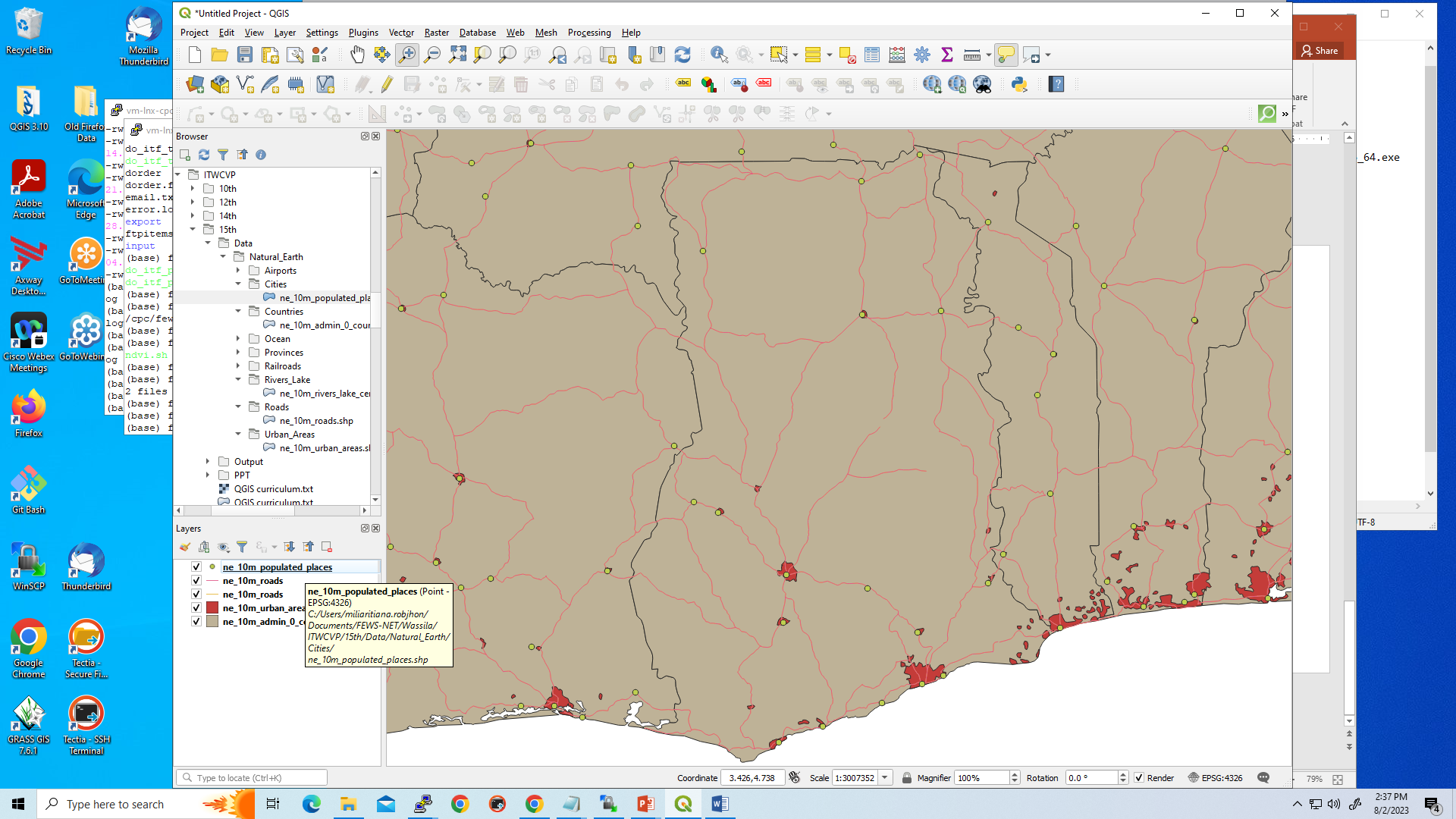 Identify the CRS for each data (layer) by hovering the mouse over

Explore populated places properties by double clicking the data and selecting information in the left tab

Repeat the above for each data
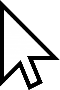 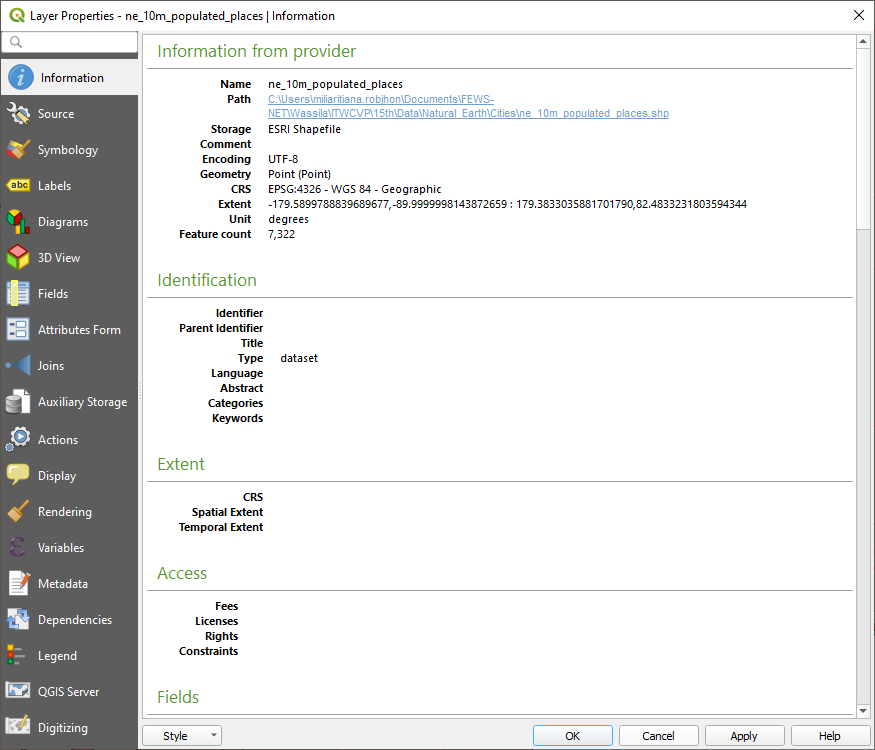 Exercise 3: Properties and Classification
Change the color of populated places to red by opening its properties and selecting Symbology in the left tab

Change also the properties for the remaining data to your likings
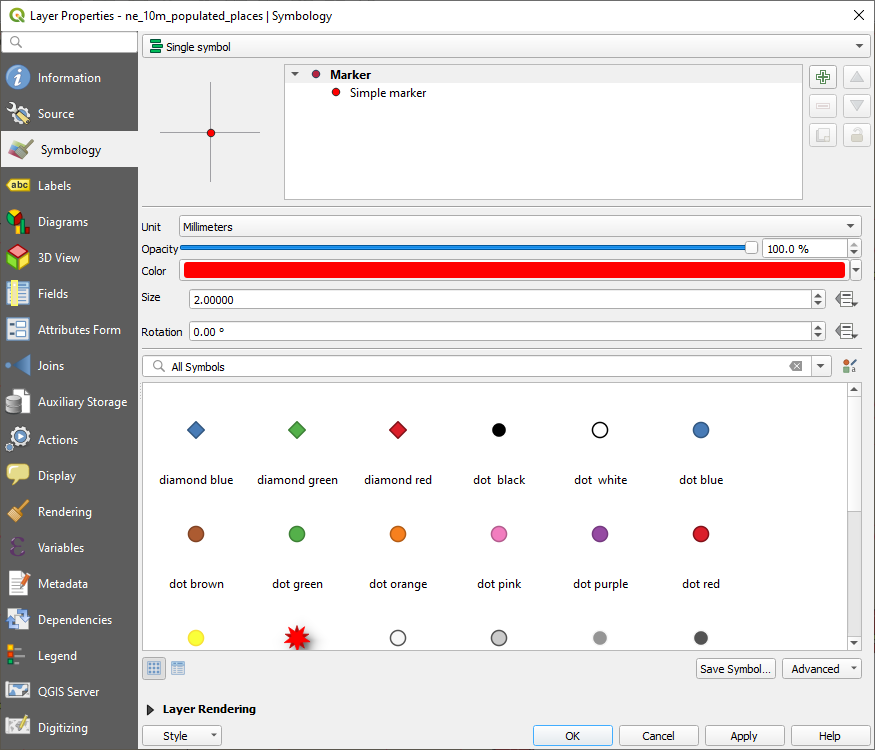 Exercise 4: Querying Attribute Table
Objective: Find countries in Africa with a population >= 10M
Right click on admin0 and open its Attribute Table

Expand Fields and Values, find and double click pop_est
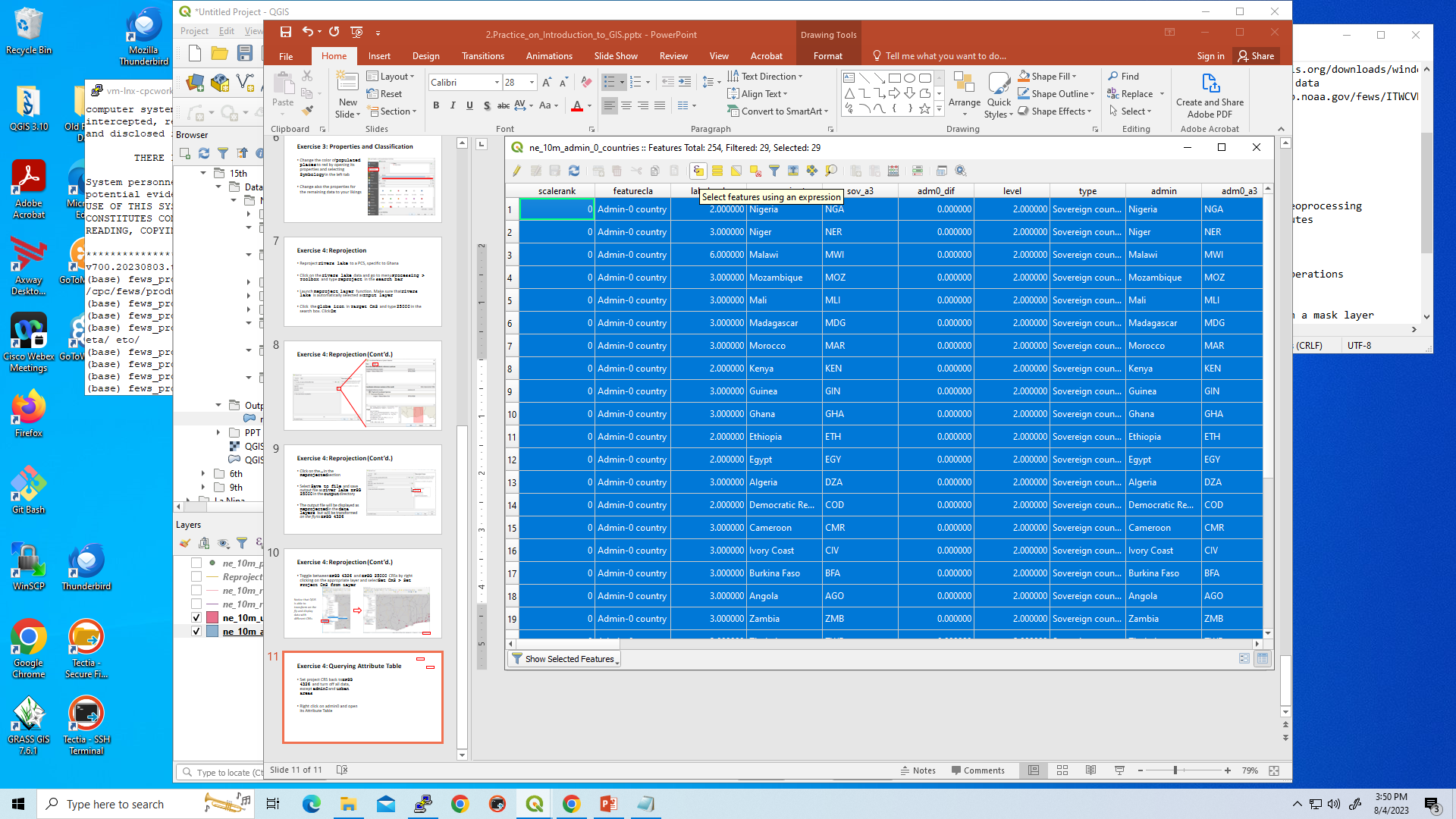 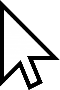 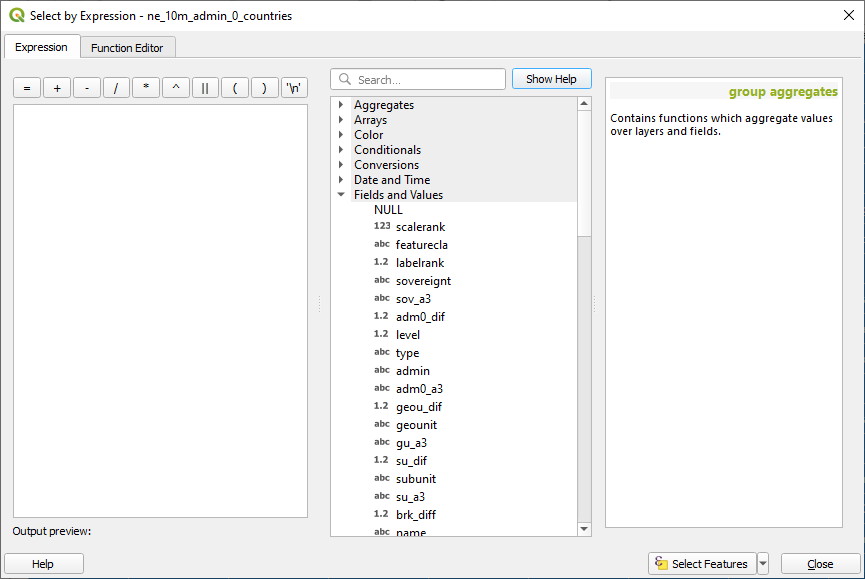 Exercise 4: Querying Attribute Table (Cont.)
Scroll down to Operators, double click >=, and type 10000000 in the Expression field

In Operators, double click AND, scroll up to Fields and Values, find, and double click continent

Click on = , click All Unique, and double click Africa
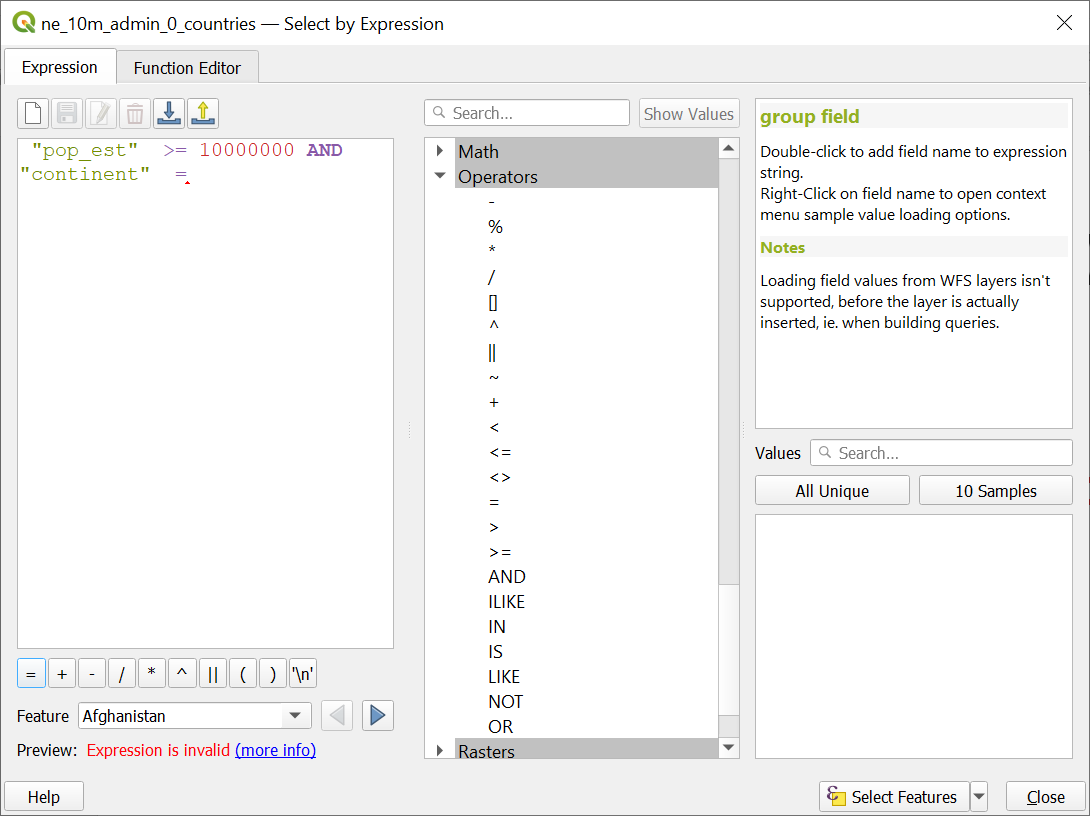 1
4
2
3
Exercise 4: Querying Attribute Table (Cont.)
Click Select Features. Save as a new data by right clicking on admin0, then Export > Save Selected Featured As
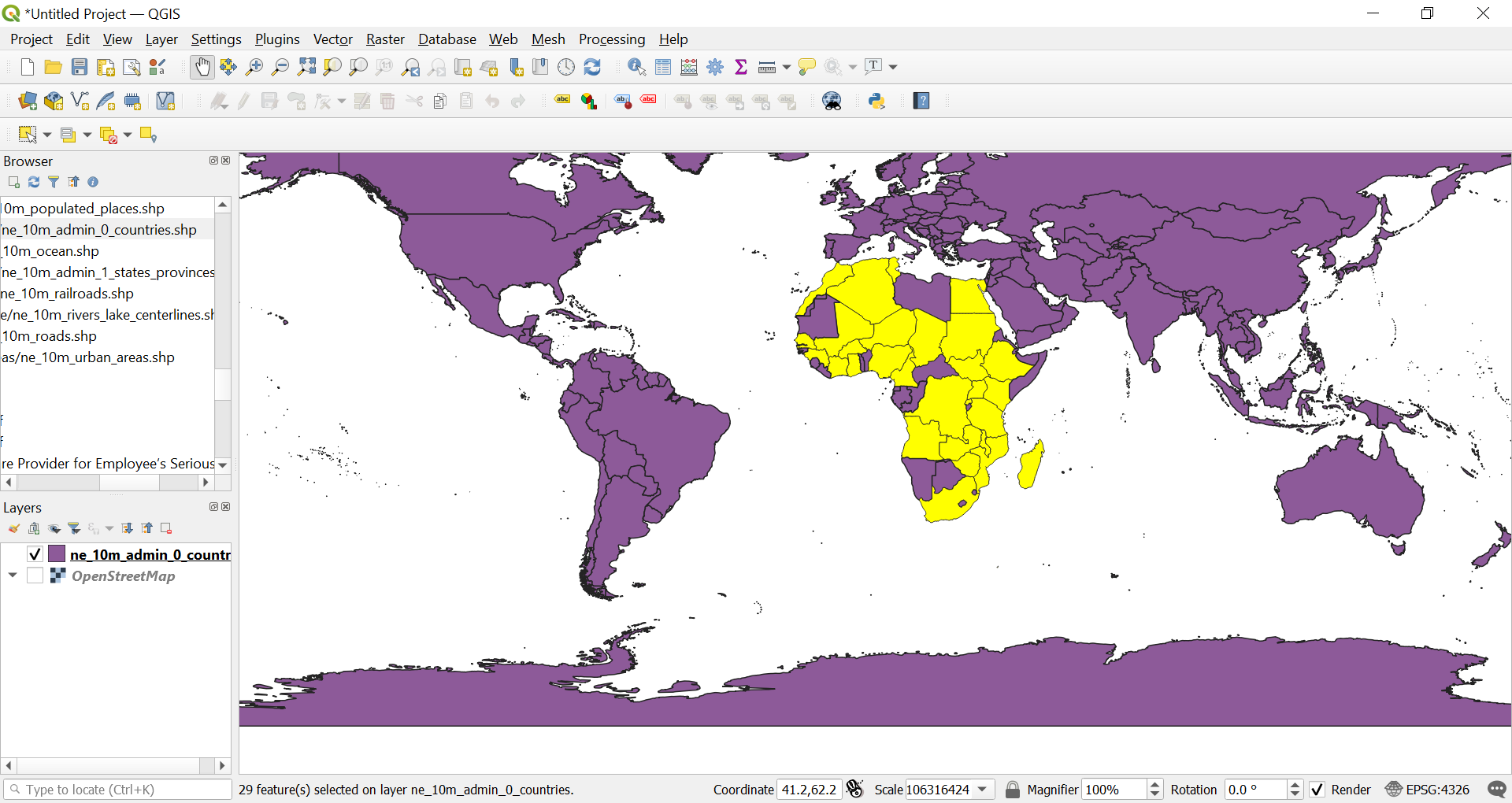 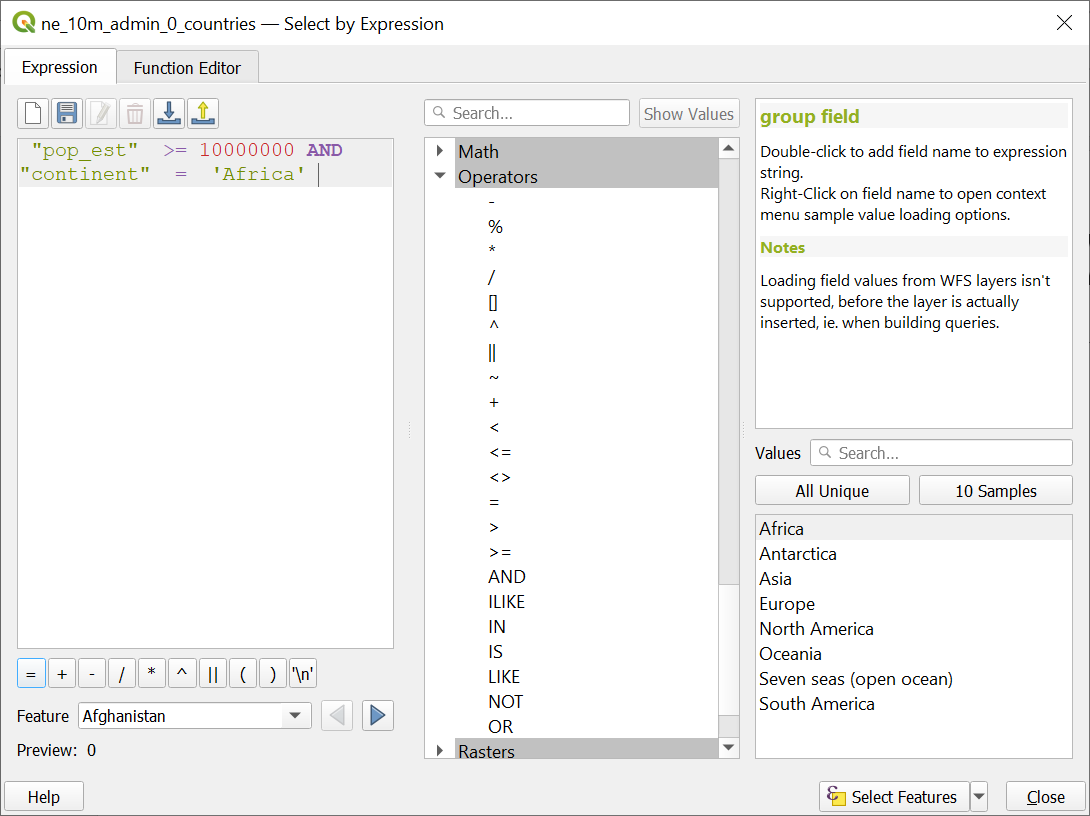